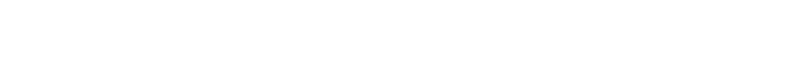 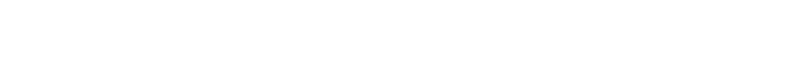 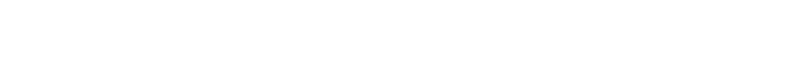 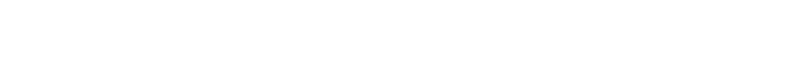 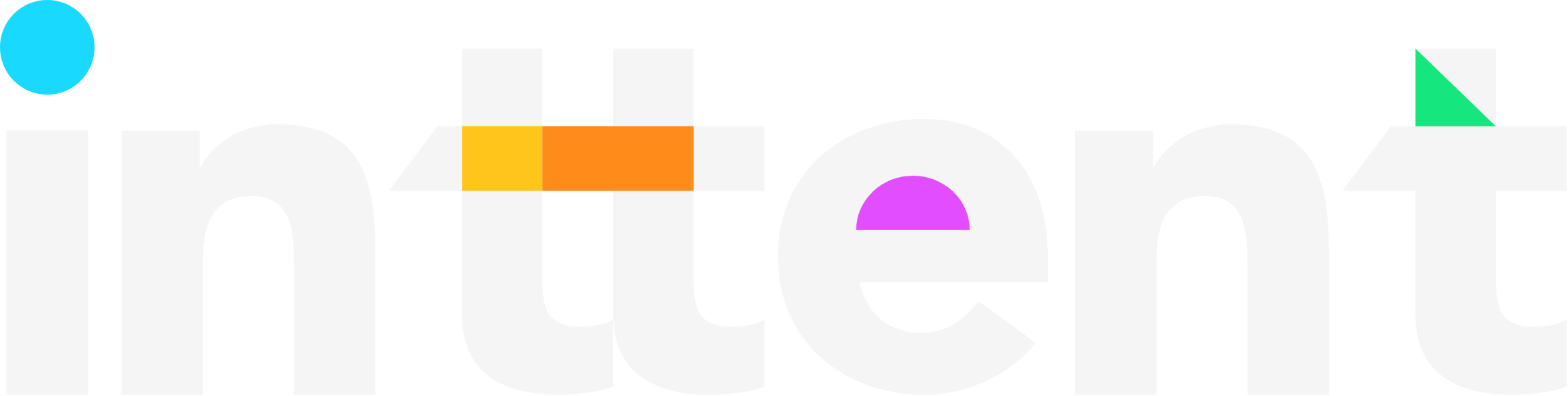 intelligent content
THE NEXT GENERATION CORPORATE DOCUMENT
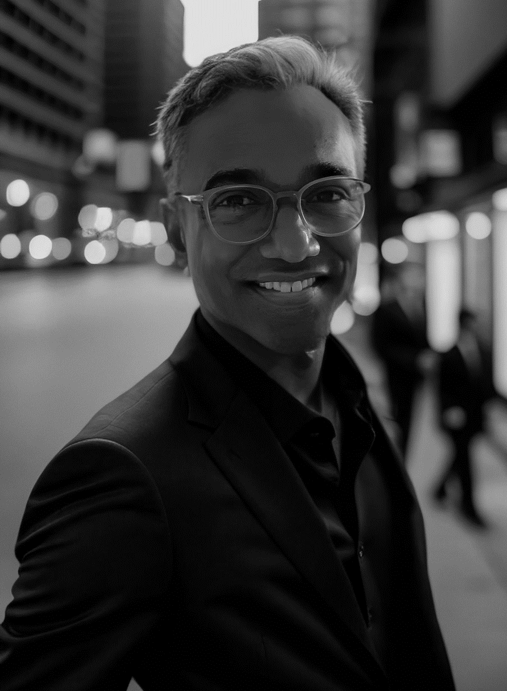 Romesh Jayawickrama
Founder, CEO
25 years in investment banking and
technology
■
2x Founder
■
■
Aurigin: largest private equity deal platform in the world within 3 years of launch
Leadership
Amrish Bharatiya
Mark Munoz
Justin Okita
CTO
Advisor & Lead VC
VP - Sales/Growth
CodeSignal
Problem
■
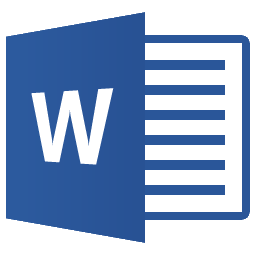 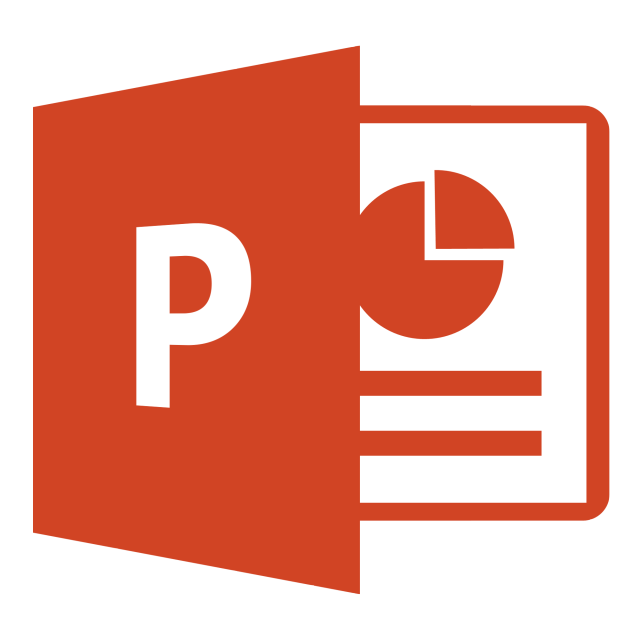 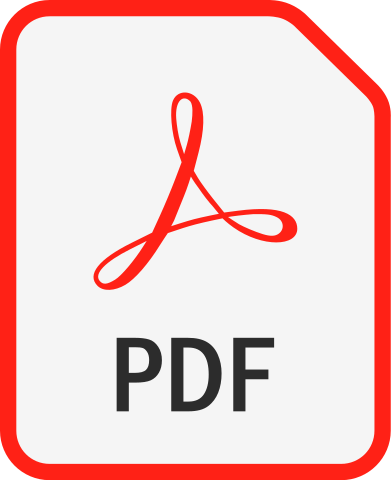 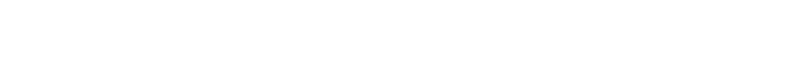 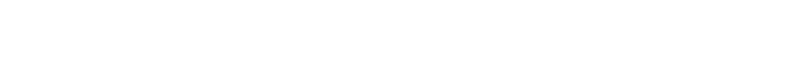 Corporate document formats 40 years old
Founded in 1983
Founded in 1987
Founded in 1993
The world has changed
■
Nobody reads long documents anymore
■
Instead Of Creating This
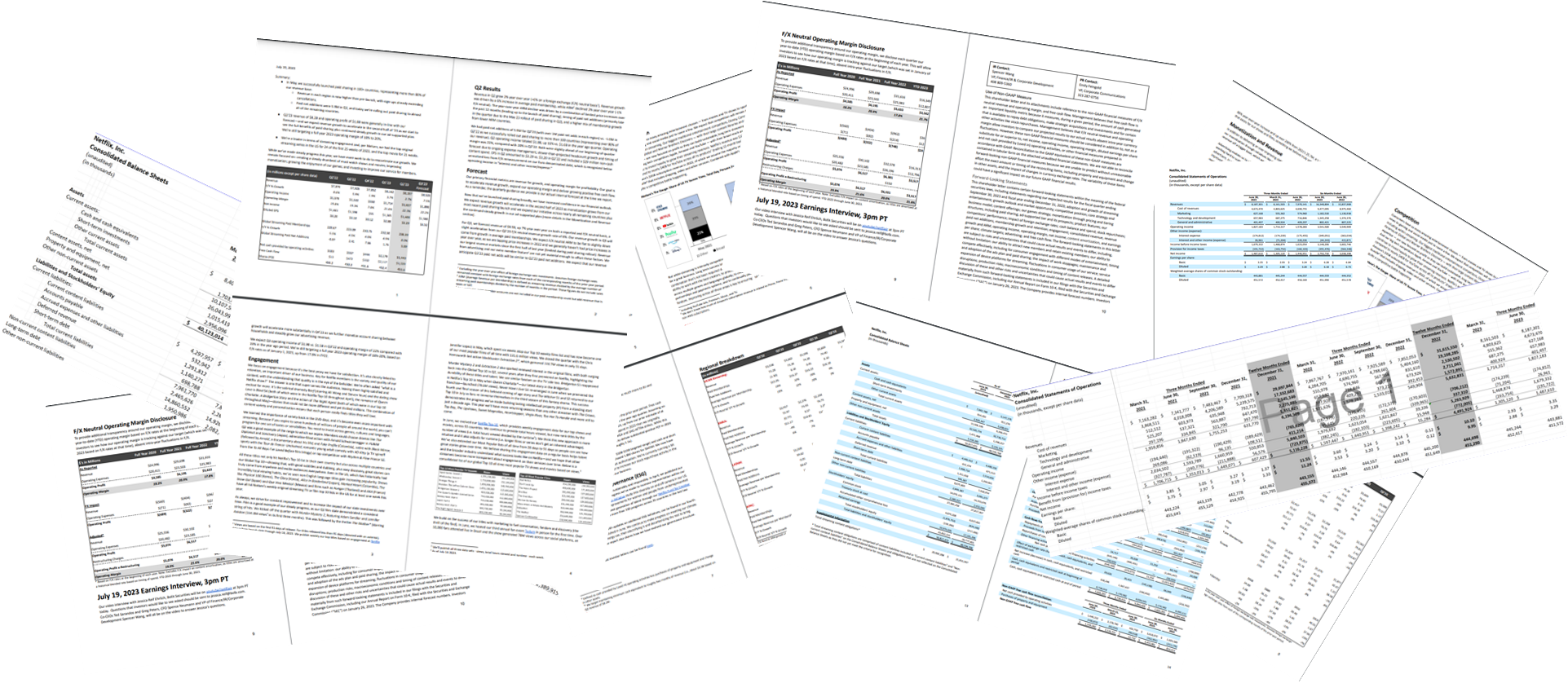 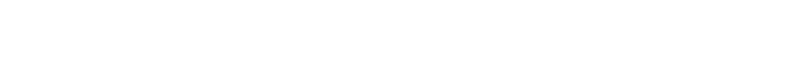 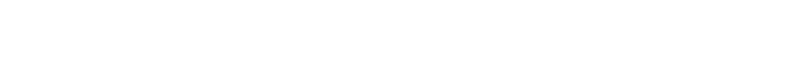 Create with
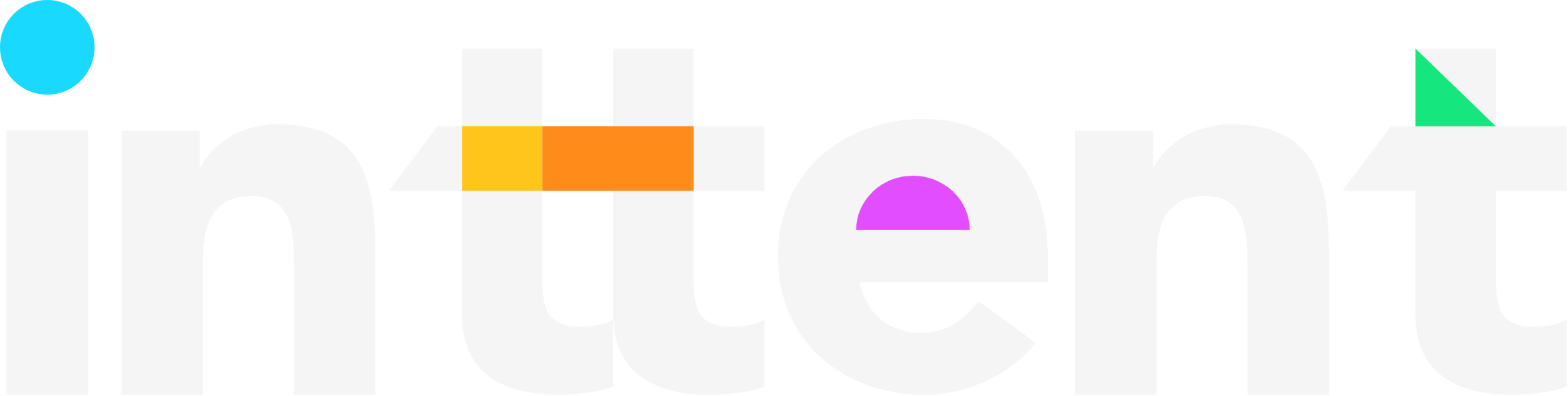 How Inttent Works
INPUT
INTTENT
OUTPUT
User uploads all their source files into the Inttent dashboard
AI agents retrieve content from 100's of source files
Fine-tuning models publish content in a multi-modal format
Value Proposition
Speeds up complex document creation: 

(Example “Confidential Information Memorandum”) 
-   Average 400hrs to create 
-   Inttent reduces process to 2 hrs
    200x faster

Increases consumption:

Multi-modal output aligns with content consumption
Increases engagement 3-5x

Granular analytics:

-   Offers highly detailed analytics on audience behaviour
■
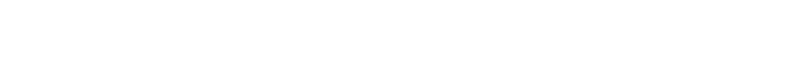 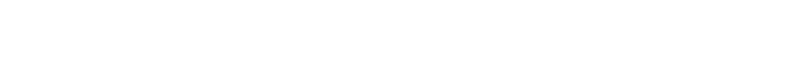 ■
■
Market Size
TAM
$36 Billion
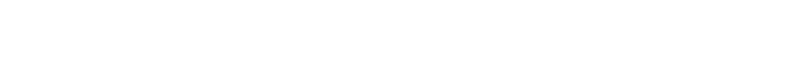 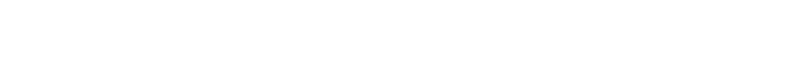 SAM
$28 Billion
SOM
$5 Billion
Source: McKinsey & Bain research reports 2019, # docs produced and average costs
Competition
Design Focused
Intelligence Focused
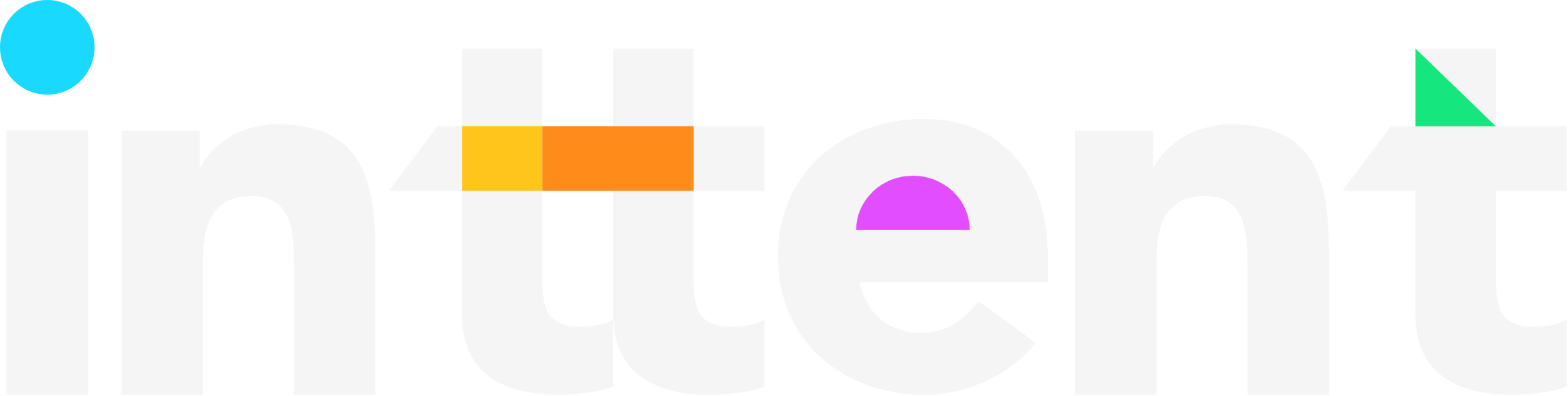 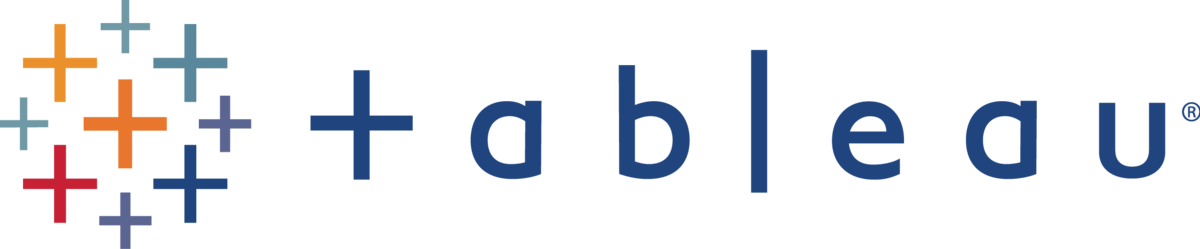 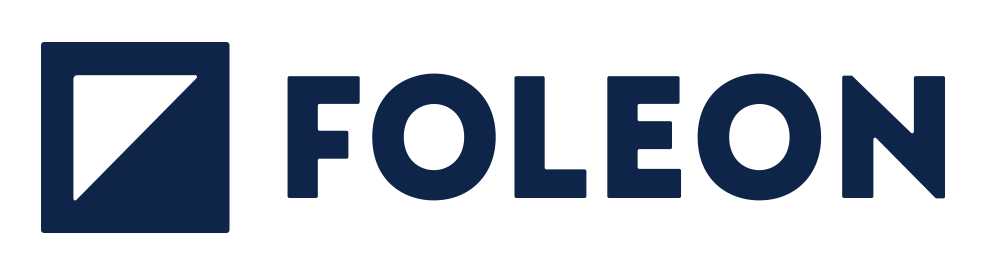 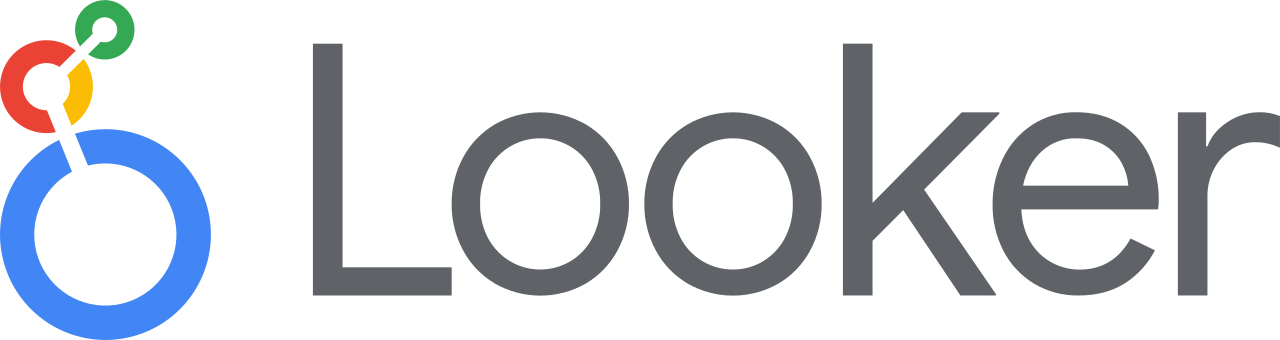 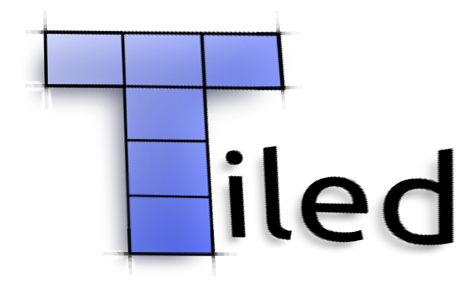 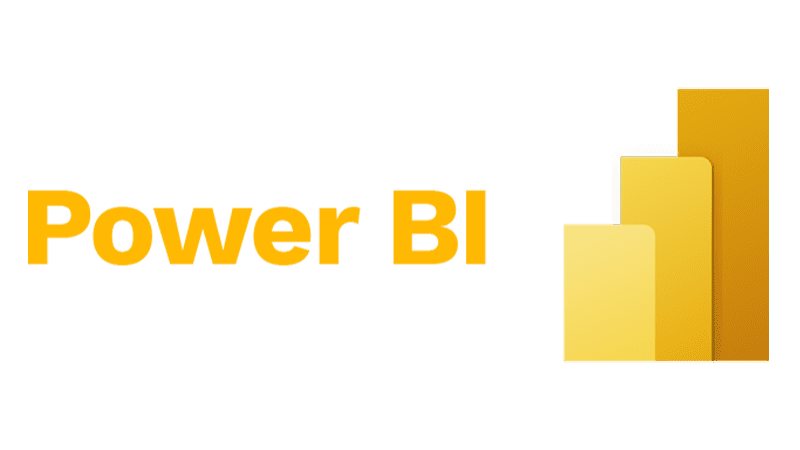 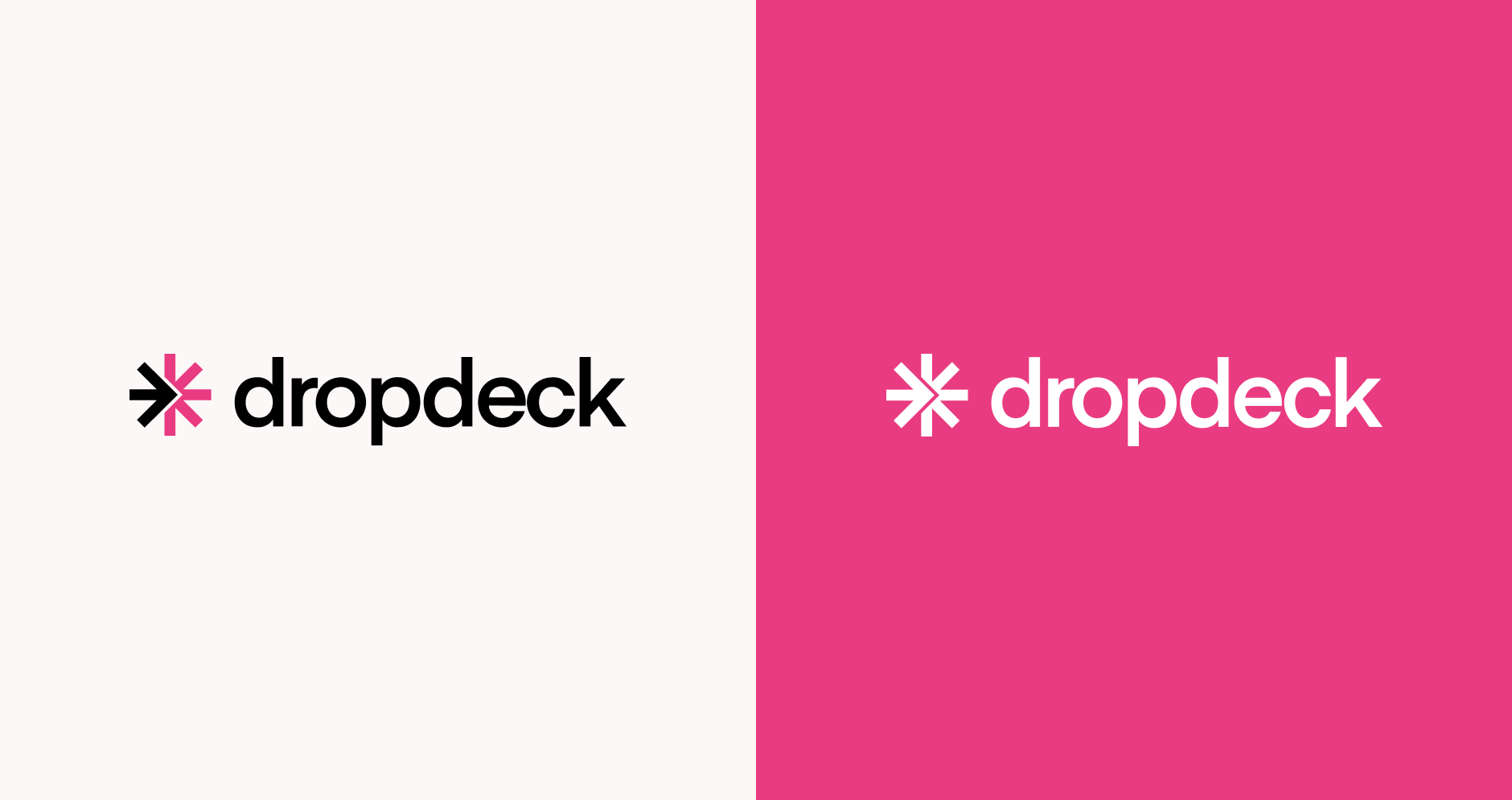 Revenue Model
■
Pricing dependent on levers:
No. of publication
No. of seats
STANDARD
PREMIUM
ENTERPRISE
$5k – 20k/yr
$60k – 100k/yr
$200k+/yr
Boutique Firms
Large Firms
Very Large Firms
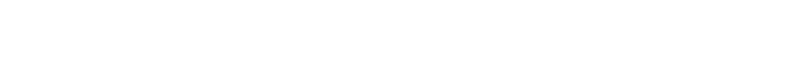 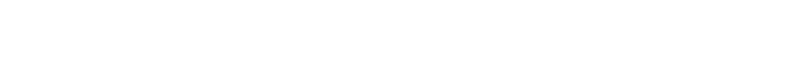 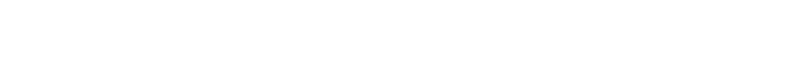 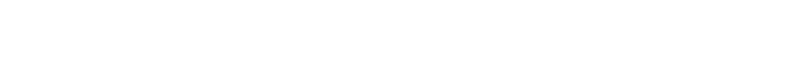 Go-to-Market: Ecosystem-Led
Channel Partner Aurigin:
Selling to the vertical we know well:
■
60,000 relevant customers for inttent
12,000
Boutique IBs

($200 Mn market)
12,000 advisories (boutique IBs)
Funds, 
Acquirers
■
Direct Corps
Traction
■
Total - $ 295k
■
■
Premium - $80k
LOIs - $180k (+ $35k WL)
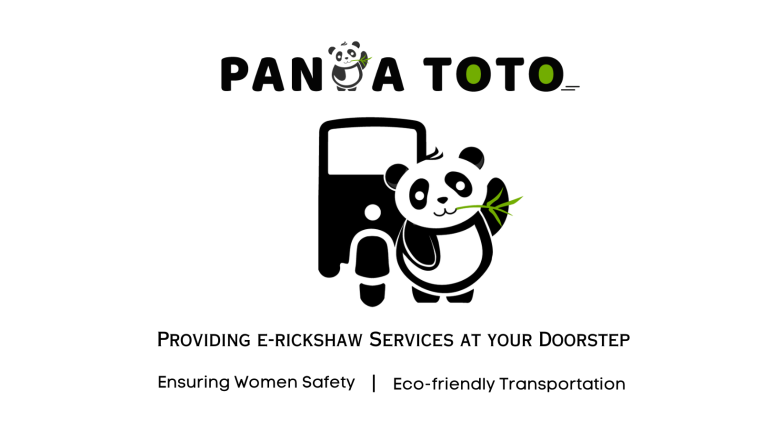 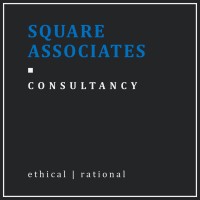 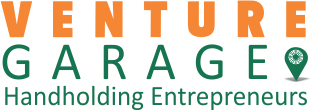 Design Partners
and Referrals
Partnership
discussions
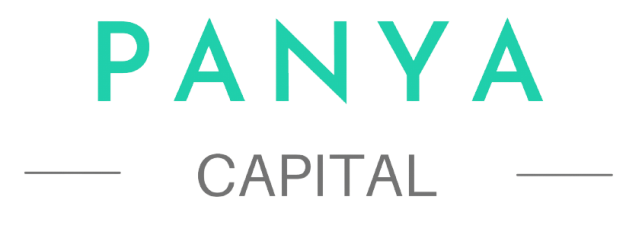 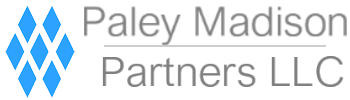 “We are amazed by Inttent. All 1,800 companies listed on the LSE should be using it”
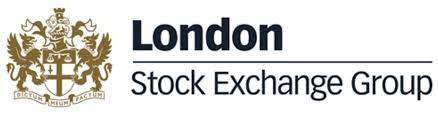 Financial Stats
Funding	: $1mn already raised

Gross Burn: $65k/mth 
			  (expanded post recent investment)

Forecast	: FY2024		FY2025		FY2026
			  $205k		$1.2mn		$3.6mn

Sales		: Aug-Dec conversion of LOIs
■
■
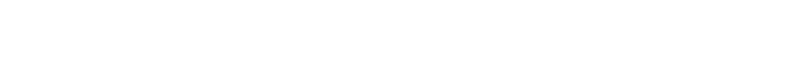 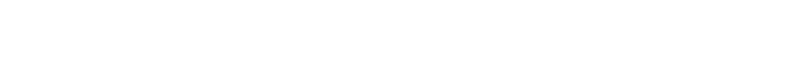 ■
■
Ask
■
Raising Seed
Lead VC
Other VCs
: USD 1.5 Million ($500k remaining)
: Vectr Fintech
: Blue Startups
: Hatcher+
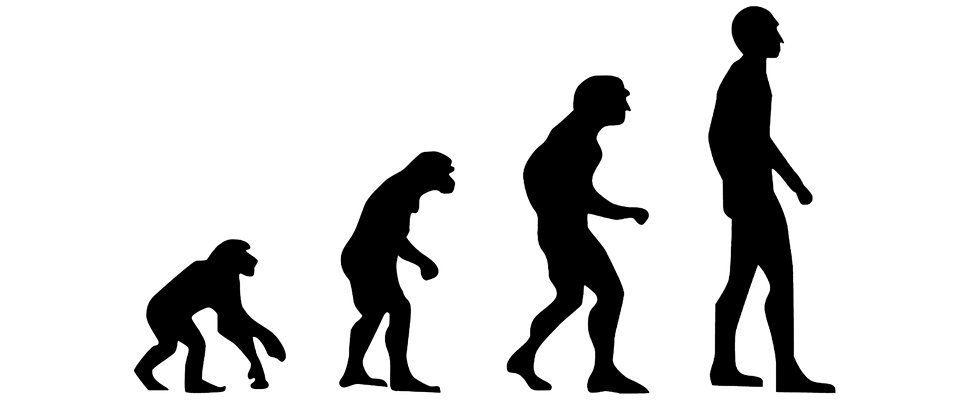 ■
■
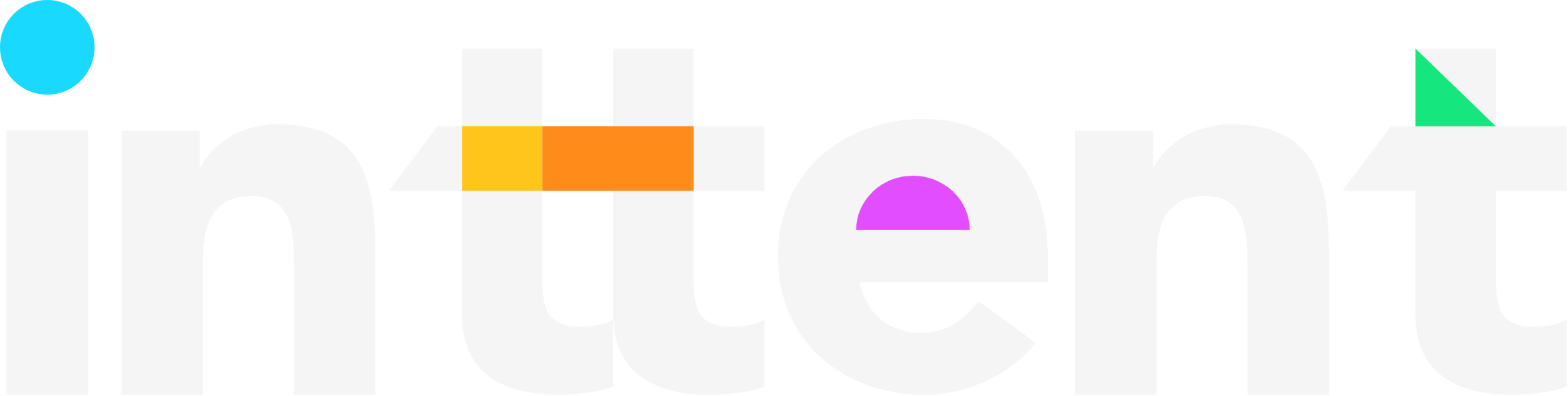 ■
Program Outcomes
Founded in 2023
: Help in closing final $500k
: Strategic partnerships
: Commercial partnerships
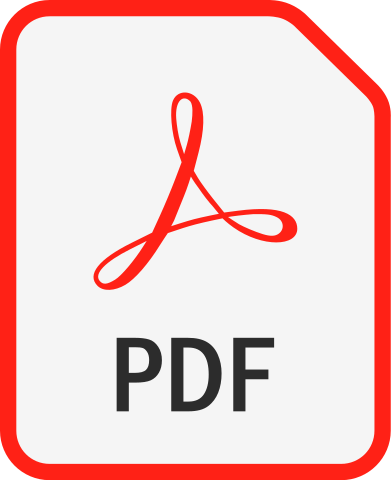 Founded in 1993
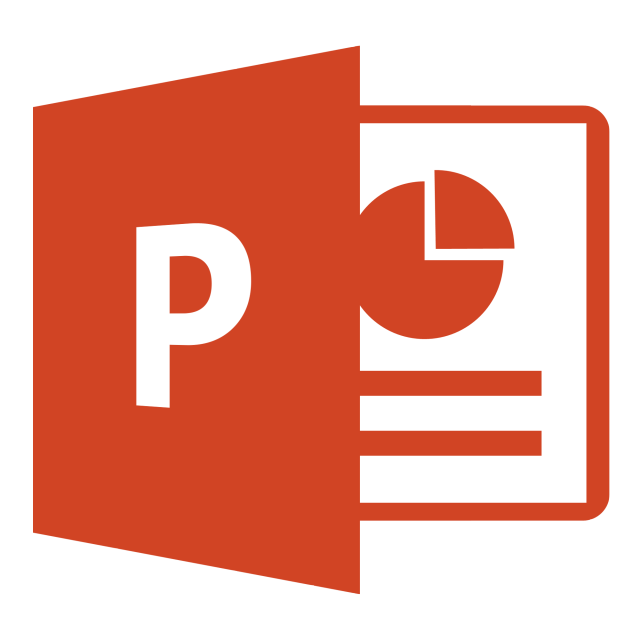 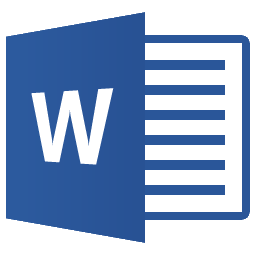 Founded in 1987
Founded in 1983